United States History
“Destroyer of Worlds”
Dr. King-Owen
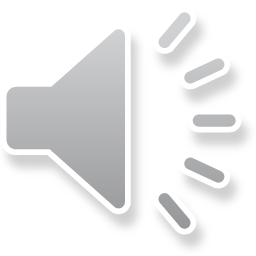 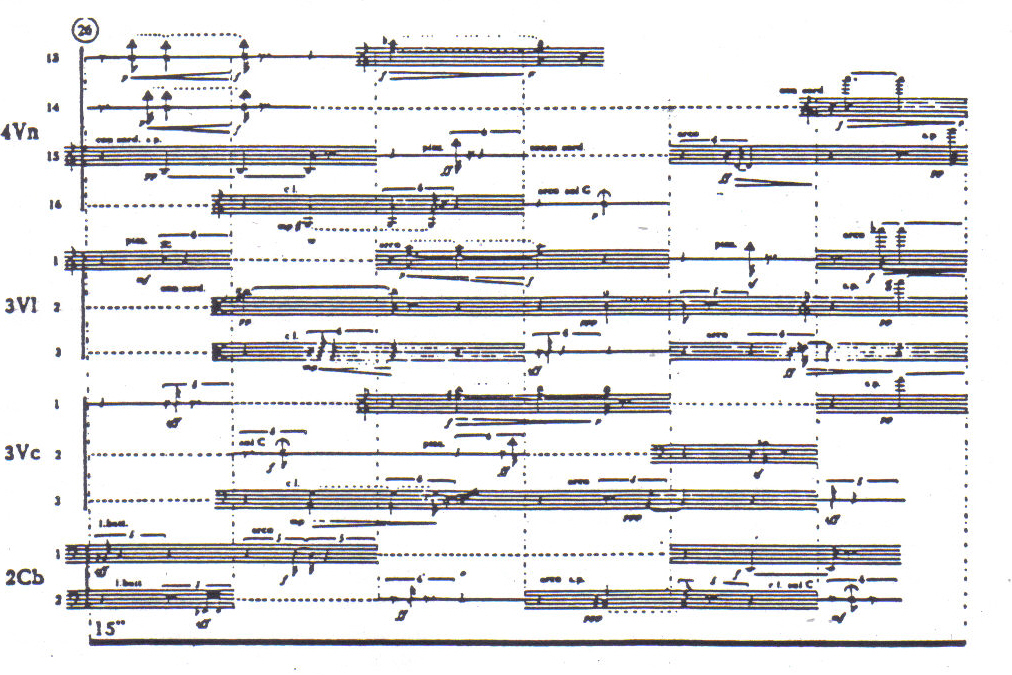